REBRANDING 
CLIENT SERVICES
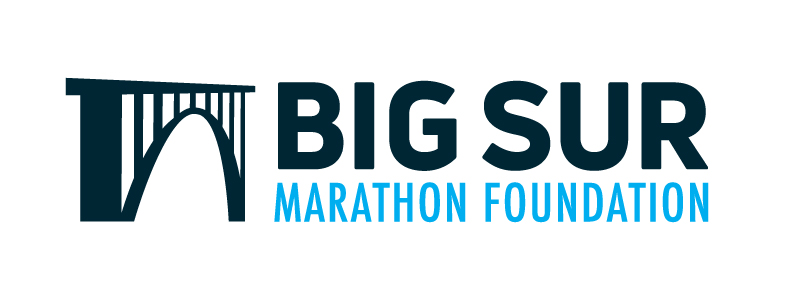 Palo Corona Cross Country Venue
Vision, Timeline and Testimonials
Next Steps
Establish advisory group representing BSMF, MPRPD, and coaching community tasked with:
Design course options
Develop sustainable financial model
Develop event scheduling/permitting process 
Design event logistics operations procedures
Consult with Rancho Canada Ventures LLC, Monterey County, and Community Church
Solicit other sponsors/partners
Submit a formal proposal to MPRPD
Submit a formal proposal to BSMF
Obtain approval to proceed
Conduct any required construction
Start hosting events
REBRANDING 
CLIENT SERVICES
Vision
The Palo Corona Cross Country Venue is a partnership between The Big Sur Marathon Foundation, the Monterey Peninsula Regional Parks District, and local scholastic athletic programs to establish, build, maintain, and operate a cross country running venue capable of hosting meets of all sizes, up to and including national championship level events.  When not in use, this venue will server as a  measured fitness trail for the community at Palo Corona Regional Park.


Our goal is to inspire our local athletes, promote youth fitness, instill a lifetime love of running, build character, and build community by providing a world-class competition venue.
A Brief History of the Partnership between the Big Sur Marathon Foundation, Local Coaches, and the MPRPD
December 2019
Initial Coaches Brainstorming session
April 2021
Project Resumes
June 2019
Project proposed to Big Sur Marathon Foundation Board
December 2019
Initial Presentation to MPRPD Board
August 2021
Memorandum of Understanding between BSMF and MPRPD signed
April 2022
Start of construction
August 2022
FIRST RACE!
March 2020
COVID-19
January 2022
Start of fundraising campaign
June  2021
Coaches site walk  and course redesign
September 2019
Survey sent to 44 Local High School and College XC Coaches
February  2020
Coaches site walk  and initial Course Design
November  2021
Second Coaches Survey
By the Numbers
32 Local High School Cross Country Programs
3 Local Collegiate Cross Country Programs
10+ Middle School Cross Country Programs
34.4 Average number of XC runners per program
1,600 Local Cross Country Athletes
96% of Coaches surveyed responded that their school would compete at the Palo Corona XC course if built
2.5 Number of times per season coaches would like to race at Palo Corona
81% of Coaches surveyed responded that their school would conduct at least one practice at Palo Corona if built
$350,000 Cost of building the course
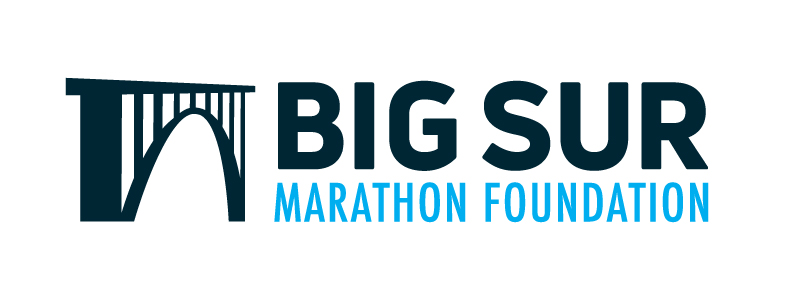 Organizations that have participated in surveys or planning events
Alisal High School
All Saints Day Middle School 
Carmel High School
Carmel Middle School
Cal State Monterey Bay
Everett Alvarez High School
Georgiana Bruce Kirby School
Hartnell College
Marina High School
Monterey Peninsula College
Monte Vista Christian School
MPRPD
North Salinas High School
Oakwood School
Pacific Collegiate School
Pacific Grove High School
Palma High School
Salinas High School
Seaside High School
Stevenson Middle School
Stevenson High School 
Trinity Christian High School
York School
Pacific Coast Athletic League
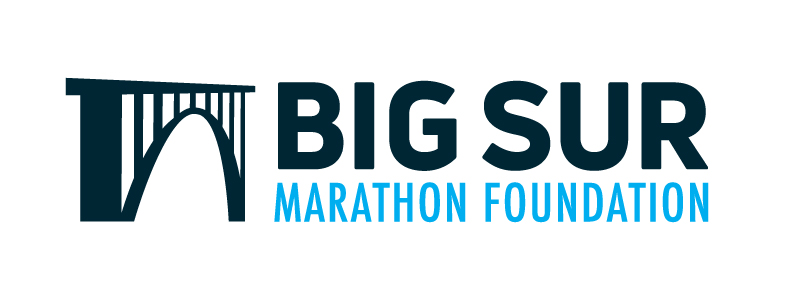 Response from the XC Community
“Thank you for all the work you have put into making this course become a reality! This will bring a lot of pride to our running community in the Monterey County and central coast.  This would be such an amazing resource for all running organizations (middle school, high schools, colleges, clubs, runners looking for safe trails) to convene and express their passions! And thank you for including the coaches in this process. We'll help any way we can!” - High School Coach

“This would be an amazing venue!!” - College Coach

“This sounds awesome!!! - High School Coach

“Great Idea. Heard of it a few years ago and very exciting to see it taking shape. To have Big Sur and their resources on board is a huge plus.” - High School Coach

“This would be very important to our program and to the league generally”  - High School Coach

“Let’s do it!  Palo Corona is such a special place. - High School Coach

“A new site for Monterey County is looking more important as time goes by. Current locations seem to be more expensive and less accessible every year.” - High School Coach
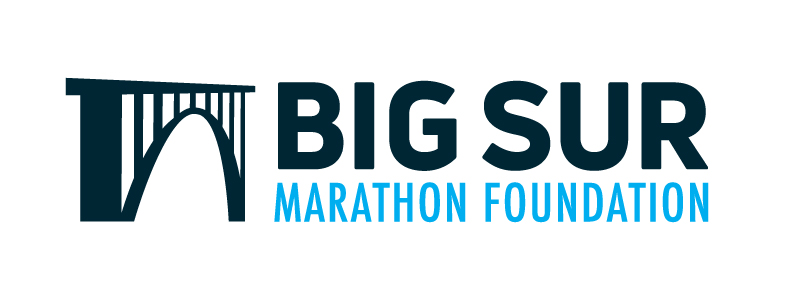 Response from the XC Community (Continued)
“I thought it prudent to articulate the support of the CCS Office which oversees the 153 high schools of the Central Coast Section.  We are very interested in supporting this endeavor for the benefit of our schools' practices and meets as well as potential invitational high school meets and the Central Coast Section Championships.“ - PCAL Official

Establishing a cross country course at Palo Corona would be an enormous benefit to the entire County, not only because of its location and attributes, but also considering the difficulties other locations have recently presented.  Furthermore, such a use coincides with the purposes and goals of the entities and organizations that have made this space available.  I would be happy to help in anyway I can.” - High School Coach

“We are currently struggling to have cross country courses readily available, so I would highly support a course here. - High School Coach

“Very exciting possibilities and hopeful that it can happen for our XC community.” - Athletic Director
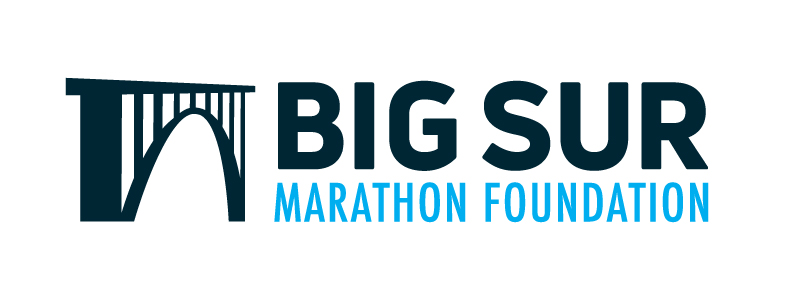